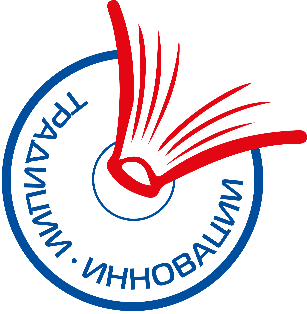 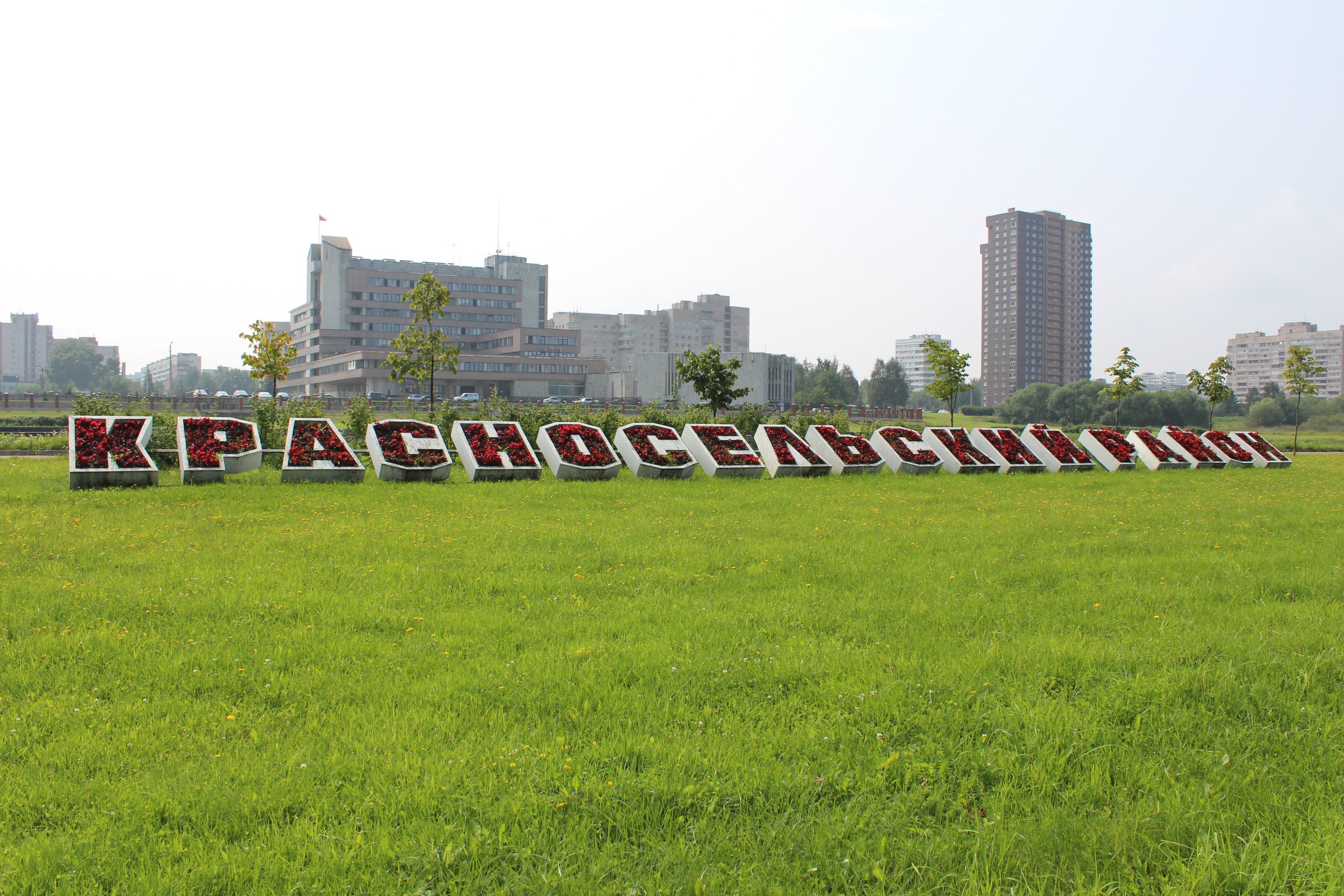 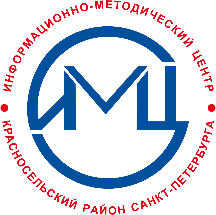 Программа 
воспитания, социализации и самореализации обучающихся
 «Поколение.RU » 
Санкт-Петербург
«Формирование гармоничной личности, воспитание гражданина России 
– зрелого, ответственного человека, 
в котором сочетается любовь к большой и малой родине, 
общенациональная и этническая идентичность, 
уважение к культуре, традициям людей, которые живут рядом». 
                                               В.В. Путин
Цель программы
Создание единого воспитательного пространства района для обеспечения условий и возможностей формирования новых поколений, обладающих знаниями и умениями, которые необходимыми в  XXI веке, а также успешной социализации детей, их самоопределения в мире ценностей и традиций.
Основные задачи
Обновление содержания воспитания, внедрение форм и методов, основанных на лучшем педагогическом опыте и способствующих эффективной реализации воспитательного компонента федеральных государственных образовательных стандартов.
Расширение вариативности воспитательной системы района и технологий, нацеленных на формирование индивидуальной траектории развития личности ребёнка, с учётом его потребностей, интересов и способностей.
Создание условий для просвещения и консультирования педагогов, родителей, социальных партнеров по различным направлениям воспитания и социализации.
Содействие укреплению связей между поколениями, родственных связей, возрождению традиционной значимости больших многопоколенных семей.
Расширение воспитательных возможностей информационных ресурсов, содействие популяризации традиционных российских культурных, нравственных и семейных ценностей в информационном пространстве,
Широкое привлечение детей к участию в деятельности социально-значимых познавательных, творческих, культурных, краеведческих, благотворительных организациях и объединениях, волонтерском движении.
Повышение эффективности воспитательной деятельности в системе образования Красносельского района Санкт-Петербурга.
Этапы  реализации  программы
I этап: 2017 год  – «проектировочный»
II этап: 2017-2019 – «этап внедрения»
III этап: 2020 – «аналитический»
Ожидаемые конечные результаты
Рост достижений учащихся в конкурсном, и научно-исследовательском движении, социальных проектах, соревнованиях различного уровня.
Расширение успешности партнерства образовательных учреждений с современной научной, социальной, культурной средой и предприятиями СПб.
Развитие информационно насыщенного творческого воспитательного пространства.
Развитие универсальных учебных действий, информационных и научно-исследовательских навыков, познавательных интересов обучающихся.
Развитие воспитательного пространства района, основанного на координации и консолидации усилий всех ее институтов, современной развитой инфраструктуре, правовом регулировании, эффективных механизмах управления и использования лучшего педагогического опыта воспитательной деятельности.
Доступность для всех категорий детей качественного воспитания, способствующего удовлетворению их индивидуальных потребностей, развитию творческих способностей, независимо от места проживания, материального положения семьи, состояния здоровья;
Укрепление и развитие кадрового потенциала системы воспитания района.
Направления реализации Программы:
Социально-личностное направление –  осуществление комплекса педагогических мероприятий, направленных на присвоение обучаемыми культурных и нравственных ценностей общества, формирование личностных качеств, определяющих взаимоотношения с другими детьми и людьми, развитие самосознания, осознание своего места в обществе.

Духовно-нравственное направление – осуществление комплекса педагогических мероприятий, направленных на организацию нравственного уклада школьной жизни, включающего воспитательную, учебную, внеучебную, социально значимую деятельность обучающихся, основанные на системе духовных идеалов, ценностей, моральных приоритетов, реализуемых в совместной социально-педагогической деятельности школы, семьи и других субъектов общественной жизни.
Гражданско-патриотическое направление – осуществление комплекса педагогических мероприятий, направленных на формирование и развитие личности гражданина-патриота России, способного соединить патриотические чувства и патриотическое самосознание с идеалами гражданственности,  ответственности,  социальной солидарности, справедливости, с  духовными и нравственными ценностями; гражданина-патриота,  готового служить российскому обществу и укреплению его единства, сознающего все значение единства российского общества, важность и ценность общероссийской идентичности.
 
Информационно-медийное направление – осуществление комплекса педагогических мероприятий по обеспечению мотивации и объединения школьников с целью воспитания будущих граждан как коммуникативных, творческих, свободно мыслящих личностей, обладающих аналитическим мышлением, умением аргументированно отстаивать свою позицию, владеющих современными информационно-медийными компетенциями.
Инвариантные направления программы
Патриотическое направление
Проект «Живая история»


Пилотная школа №  291
ОУ № 568,382,414,242,394,217,
369,289,208,276,200,290,131
Школа безопасности и правопорядка
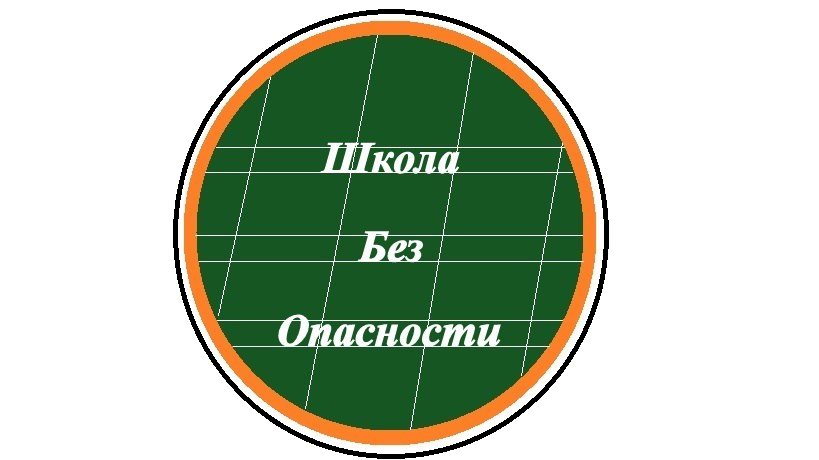 Проект «Школа Без Опасности»

Пилотная школа № 270
ОУ №161; 252; 262; 275; 293; 352; 385; 391; 675; 678; ШЭ П
Профориентация
Проект «Шаг в будущее»

Пилотная школа № 375
ОУ № 390, 382,  237, 247, 7, 285 ,398, 505 , 549
Школьные медиа
Пилотная школа № 547 
ОУ № 271,380, 383, 399, 509, 548, 590
Вариативные направления программы
Образовательный туризм
Районный проект 
«Образовательный туризм – 
маршруты, нас образующие»


Пилотная школа № 352
ОУ№ 509, 131, 247, 237, 275, 290, 546, 547, 548, ШЭиП
Отдых и оздоровление
Проект «Отдых и оздоровление
Пилотная школа №276
  ОУ № 200, 7,568,505, 391,398,678
Экологическое направление
«Эко–Школа»
Пилотная школа ОУ № 252
ОУ № 414, 217, 289
390, 382, 270, 394, 399, 549, 395
Семья
Проект «Взаимодействие»

Пилотная гимназия № 293
ОУ № 675,  208, 262,  285, 
375,   380,  385,   395
Школьные музеи
Проект «Школьные музеи»

Пилотный лицей№ 590
ОУ № 167, 242, 271, 291, 369, 383, 590
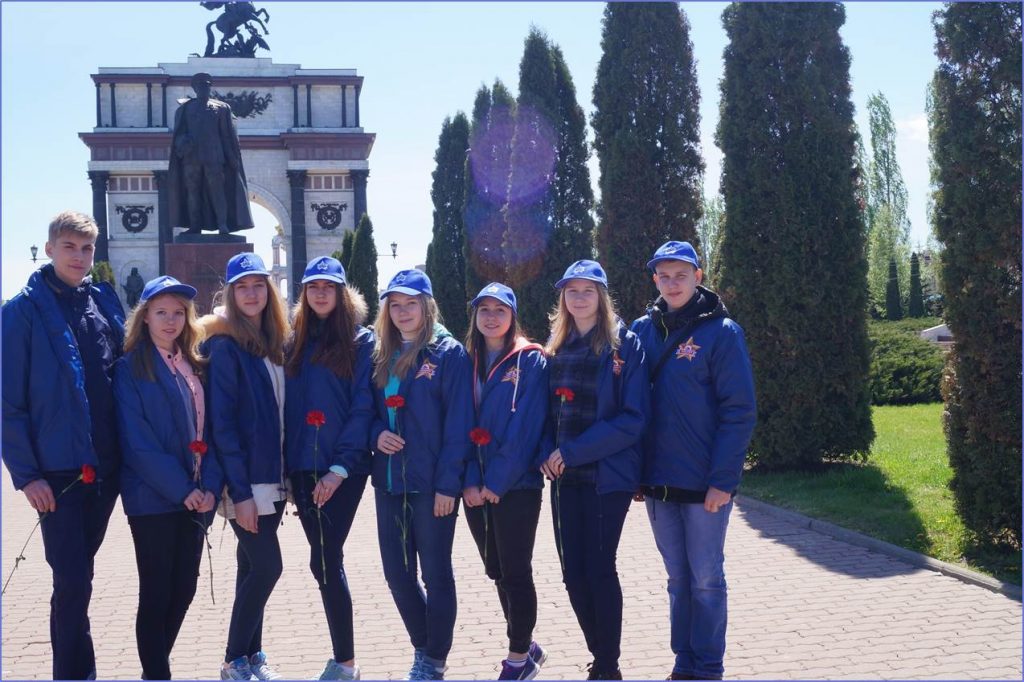 Программа «Поколение.ru»
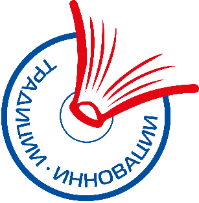 Вручение свидетельств пилотным школам